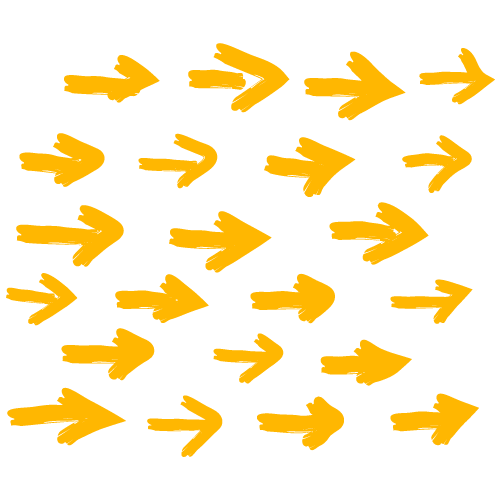 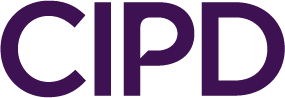 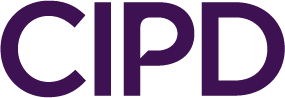 A career in HR can take you furtherSpeakers name
[Speaker Notes: Introduce yourself briefly, maybe go into how you got to where you are now (if it’s not too confusing)

…..We’re going to talk about what a career in human resources looks like, the areas you can go into, the benefits of working in HR and finally the skills you need and how to get there ]
What is HR?
HR is about making sure business objectives are met through people.
[Speaker Notes: People are the most important part of a business and HR is about looking after those people to make sure the business can thrive. So that makes HR a pretty important part of a business.

Think about the last time you did a project at school, and what made it work well or not so well. It’s likely that the main thing that changed the outcome was the people. You might have had people in that project you were really motivated to do it to a high standard or people might not have developed the skills to make the project great.

Well businesses are much the same. In order for a business to be the best it can be, it needs to bring the right people into the right jobs. Then those people need to be given opportunities to develop and progress, they need to have the right environment to work in and they need to feel engaged and positive about their work. These are all areas of HR, but what are they called?....]
Areas within HR
Performance and 
reward
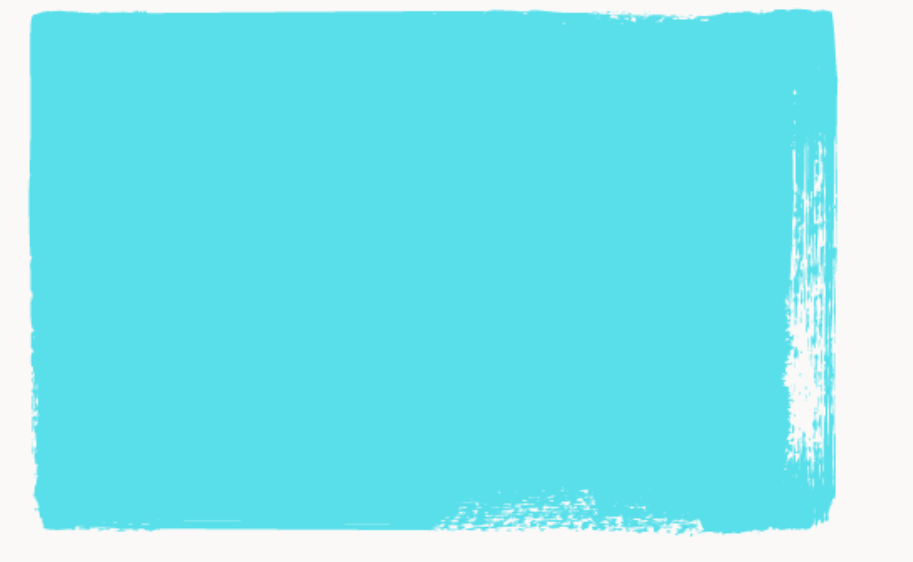 Work out how much to pay and reward employees
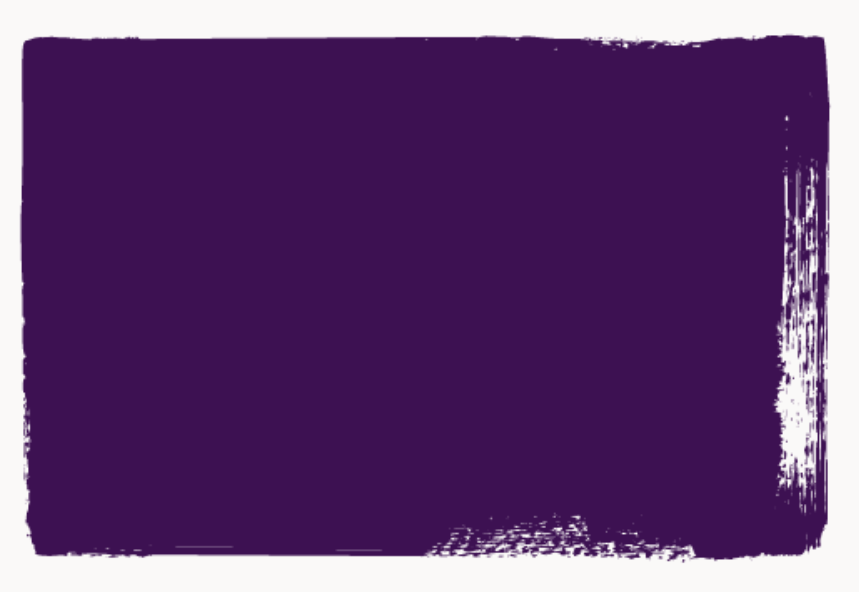 Employment law
Protect the rights of employees
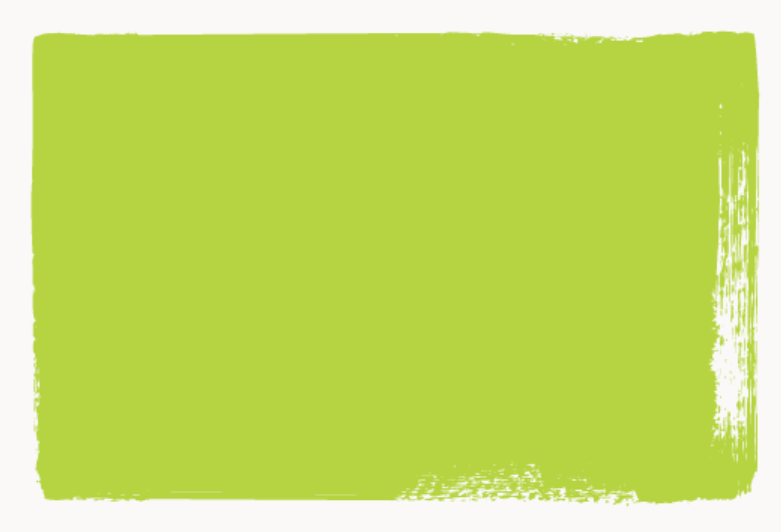 Employee relations
Manage relationships and keep the peace
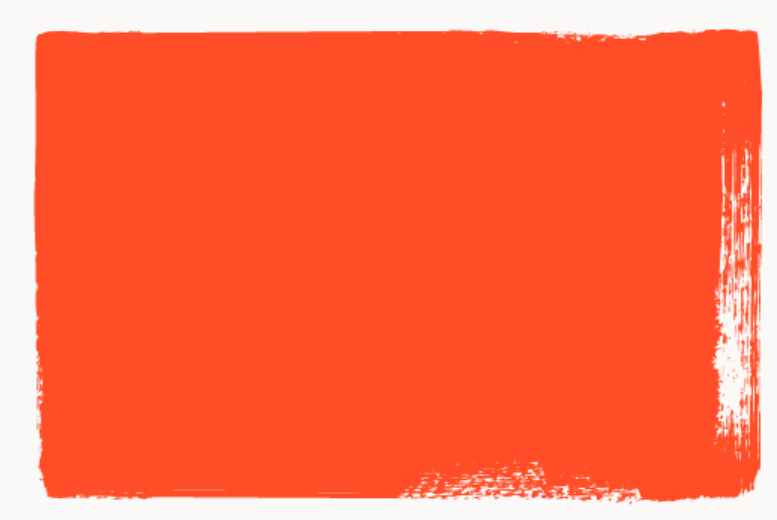 Recruitment and talent planning
Get the right people in the right jobs
Employee engagement
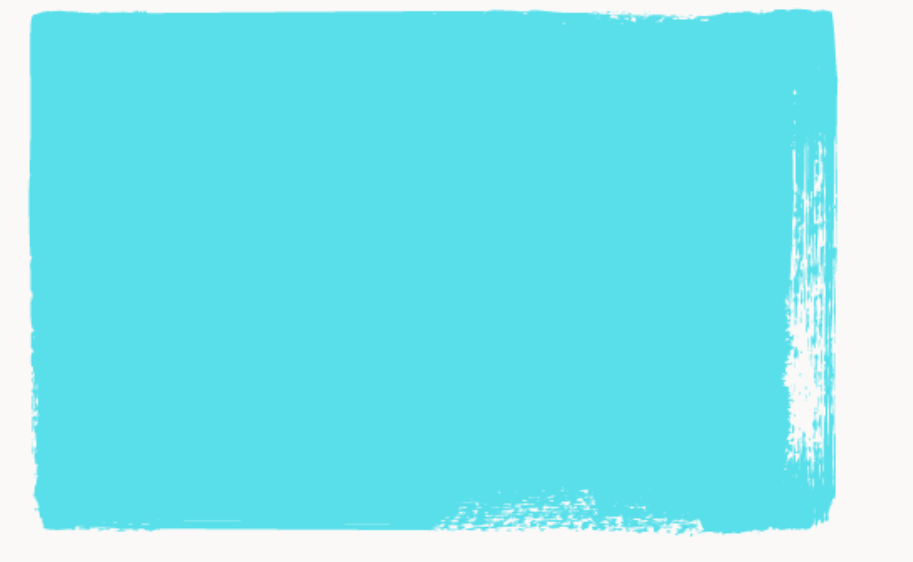 Make sure employees are happy and motivated
Learning and development
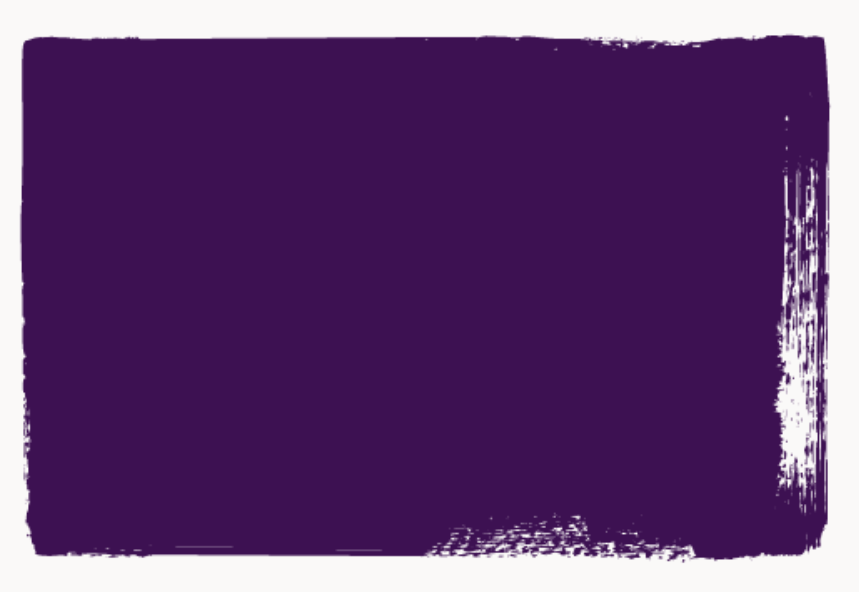 Help employees learn and develop
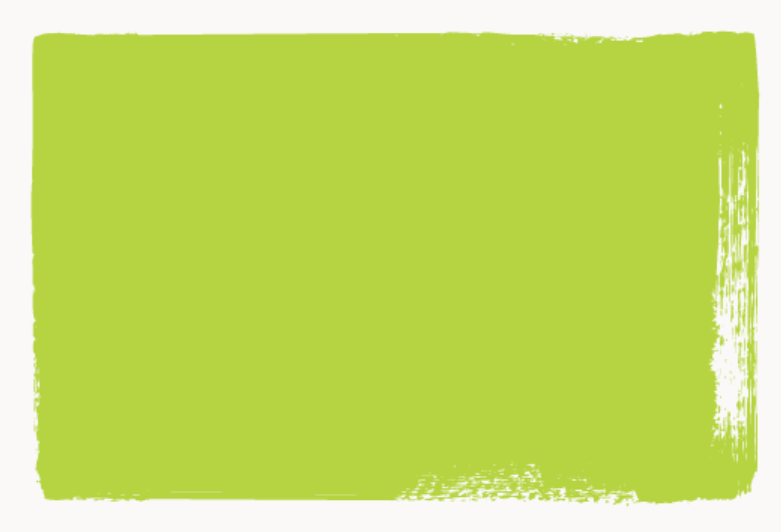 Make the organisation more effective
Organisation development
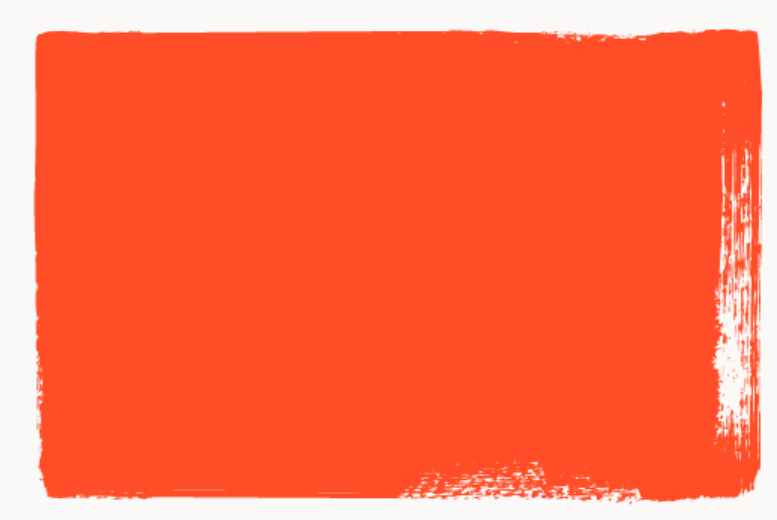 Do a mixture of all of the above!
HR generalist
[Speaker Notes: There’s something for everyone. 
If you’re analytical, you could work out how much people should be paid and rewarded
If you like law, you can work with the laws that protect workers
If you are good at making other people feel listened to and remaining diplomatic and calm in difficult situations, you’d make a great employee relations specialist
Interested in marketing or advertising? Recruitment involves a lot of this, except instead of selling a product, you’re selling the company to people and hiring those who come forward!
Interested in psychology and what motivates people? Employee engagement might be the right path for you.
if you like helping others reach their potential then you could work in learning and development.
Organisation development involves improving businesses by looking at employee behaviour/how the business is organised and how things get done. So if you like solving problems and improving things, OD could be for you!]
Five reasons to work in HR
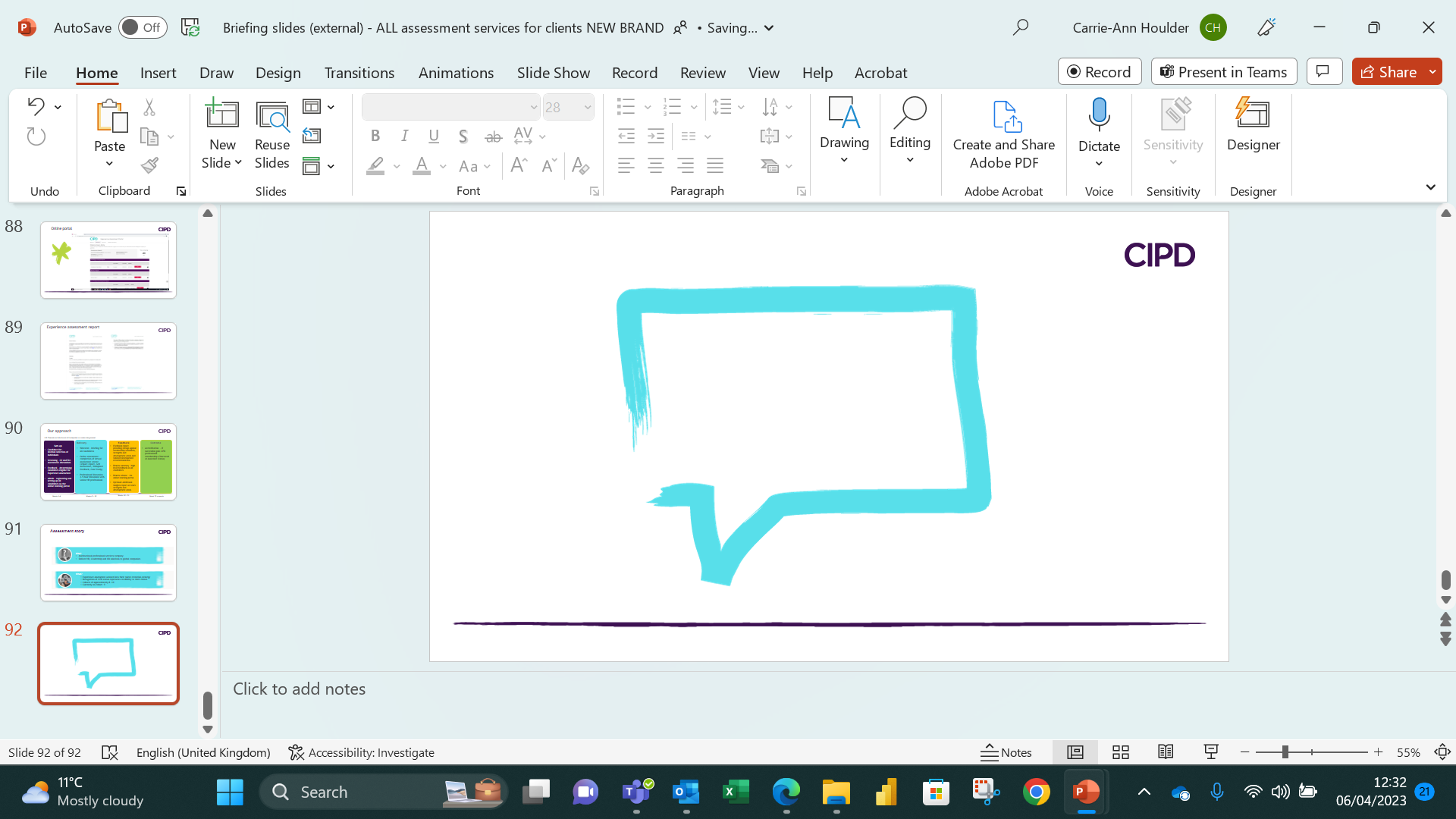 HR gives you a passport to get right across any organisation, and to move between industries and sectors.’
Tim Pointer, Head of HR
Work anywhere!
Variety of work    
It’s a growing industry
Make a difference to peoples lives
Make an impact on the business
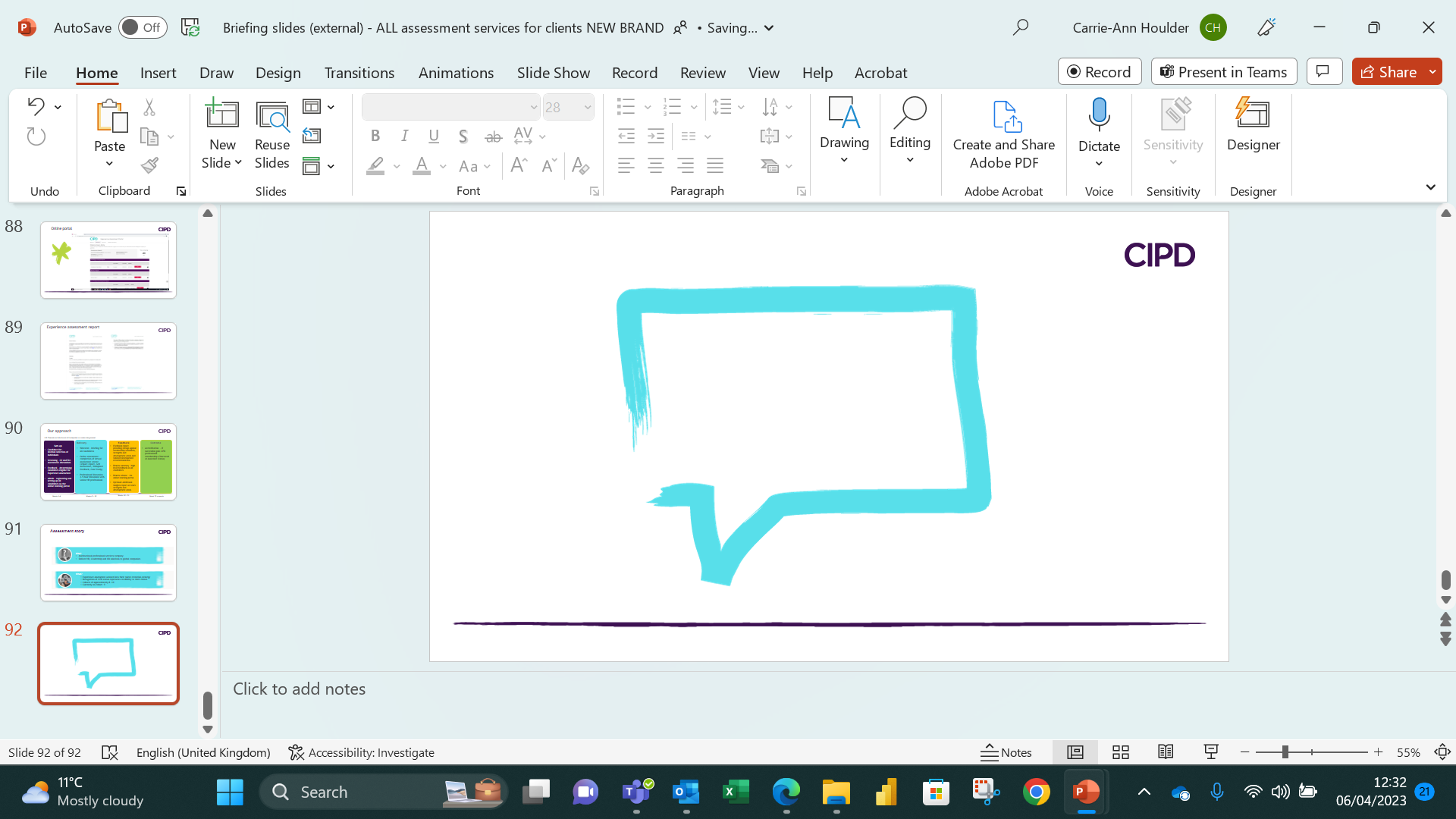 The best thing about my job is working in a fast-paced environment, there’s always lots going on, every day is different.’ 
Luke Smith, HR Assistant
[Speaker Notes: 1) HR gives you the opportunity to work in every sector, from media to engineering and from banks to charities as most businesses need an HR professional to help support their people management. And HR professionals work globally so the world is your oyster!

2) A career in HR offers long-term options and a huge variety of roles. You could be involved in recruiting or training staff one day, or helping your company decide how staff should be rewarded the next. There are even roles which focus on law, protecting the employment rights of employees at work.

3) The HR profession has been experiencing steady growth and this is expected to continue for the next 5-10 years.

4) A great HR professional can have a profoundly positive impact on the people in an organisation, and they can also be crucial for helping the business to run as effectively as possible.

5) The average HR graduate in the UK earns £24,375, the average manager earns £47,145, the average head of a department earns £60,527 and the average director earns £82,000 – and directors in big companies can earn up to £150,000!!]
Top 5 skills of great HR professionals
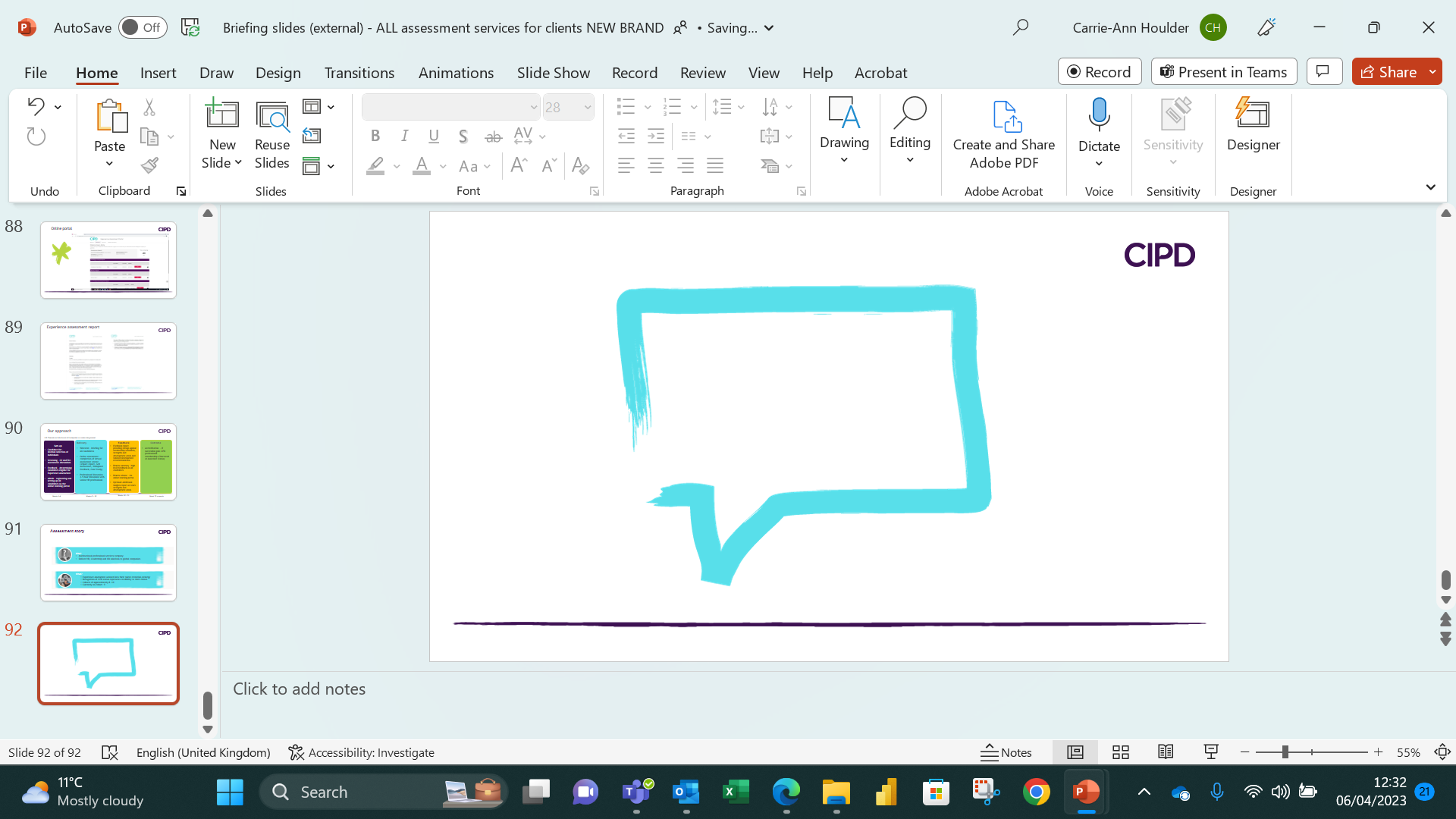 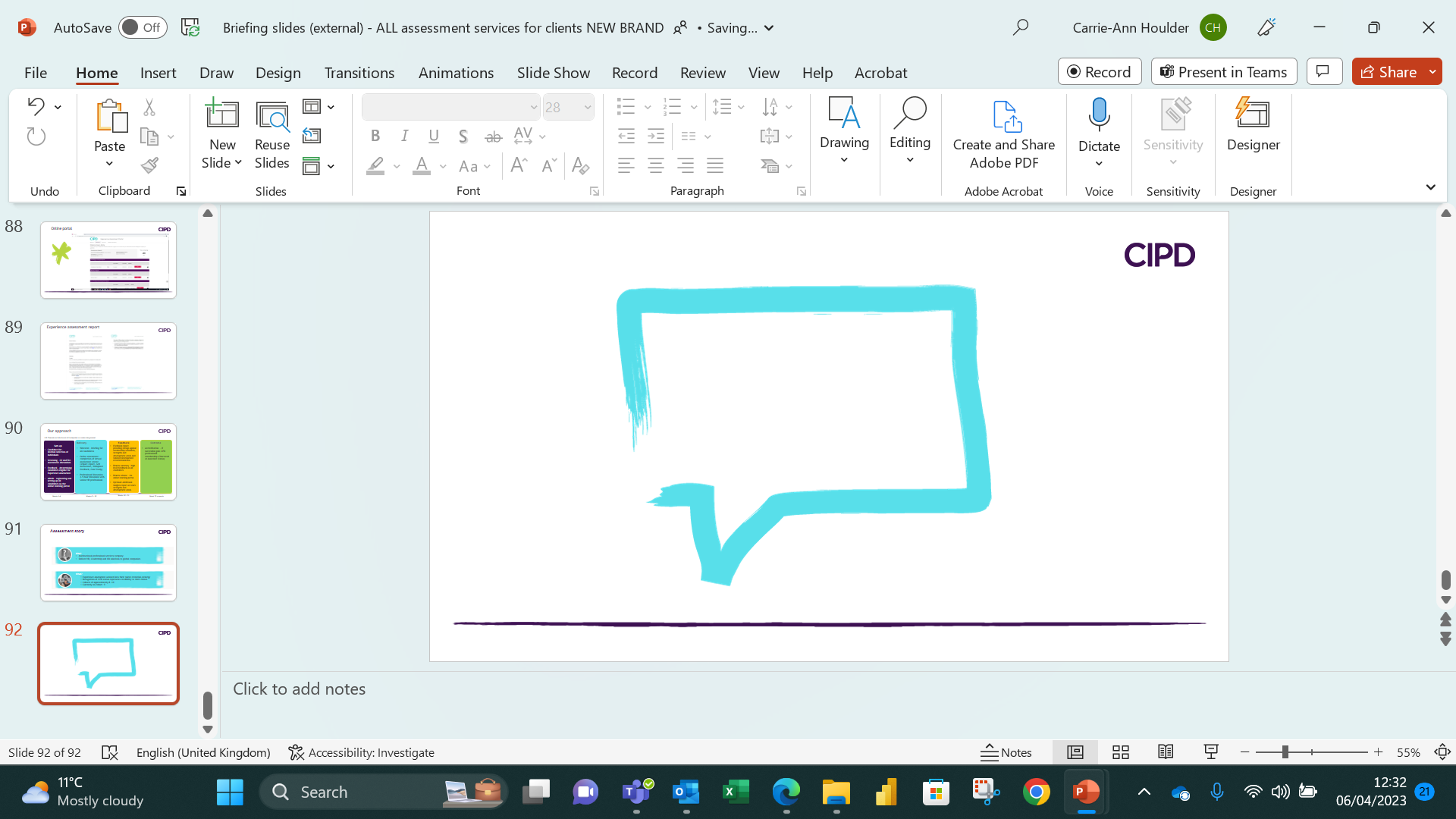 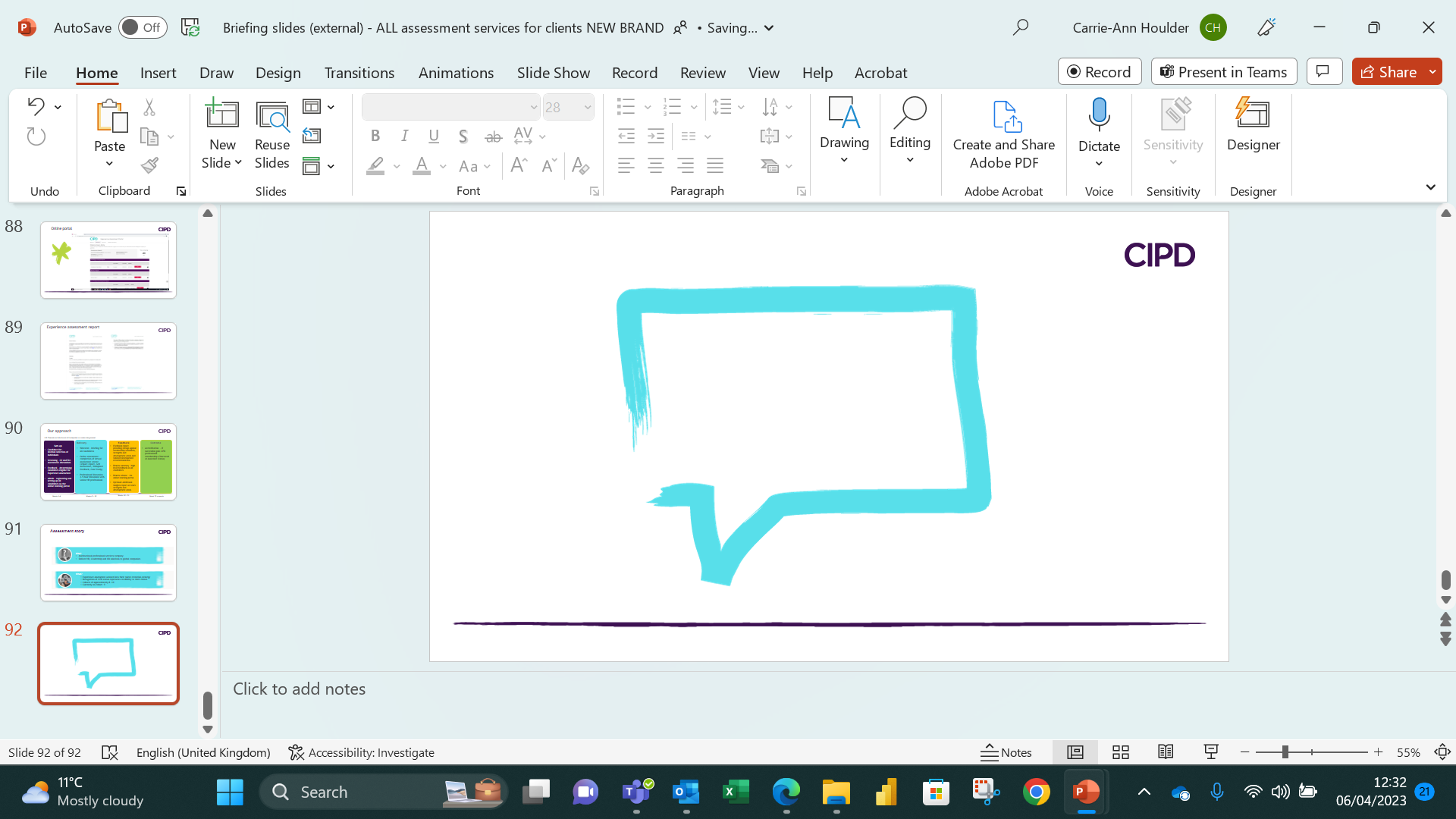 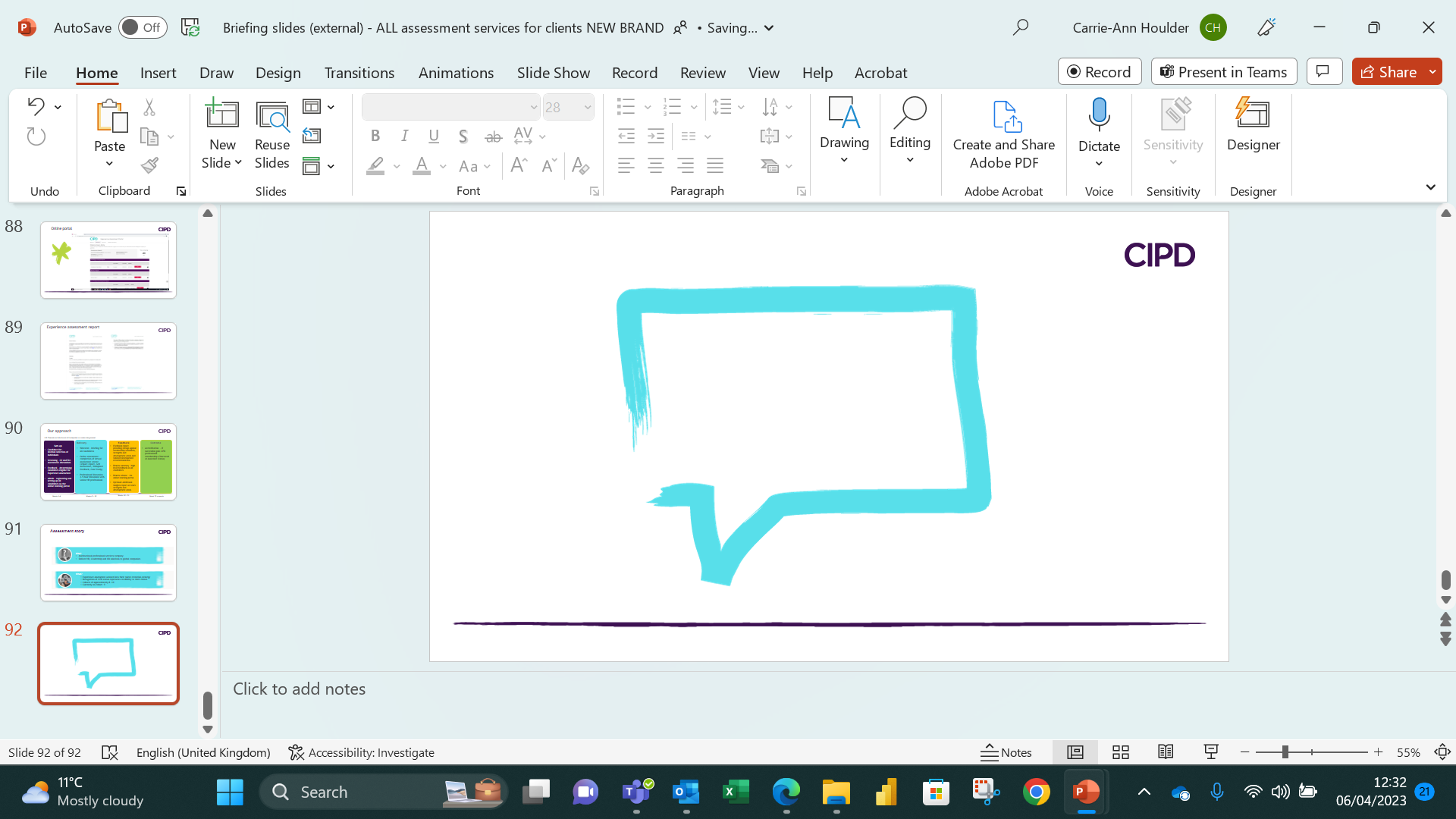 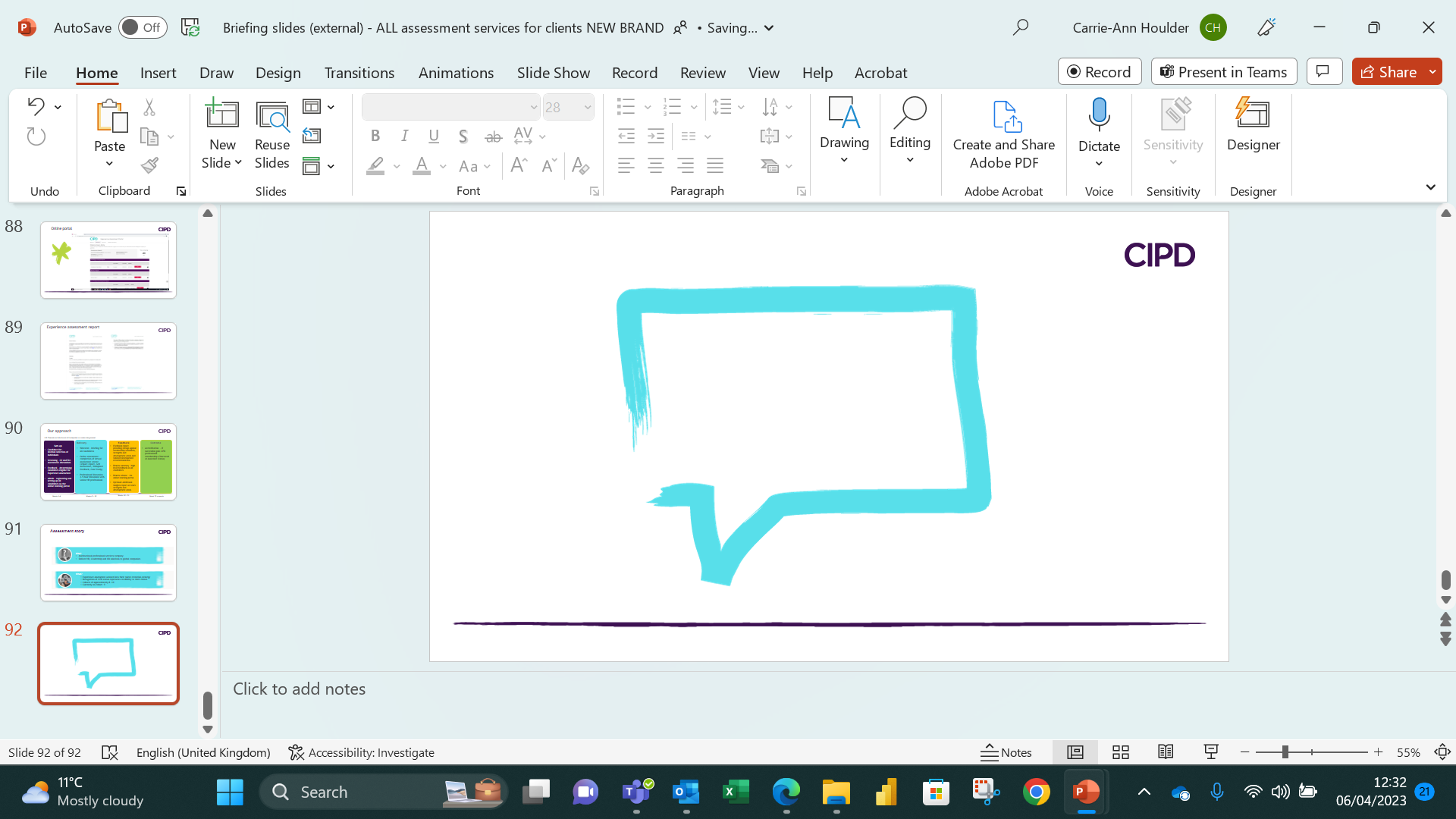 Ability to work through problems with patience and determination
Guided by a sense of moral fairness and willing to challenge unethical decisions
Ability to communicate and influence all kinds of different people
Interested about how the business works as well as its products, services and customers
Gathering and analysing information to make the right decision
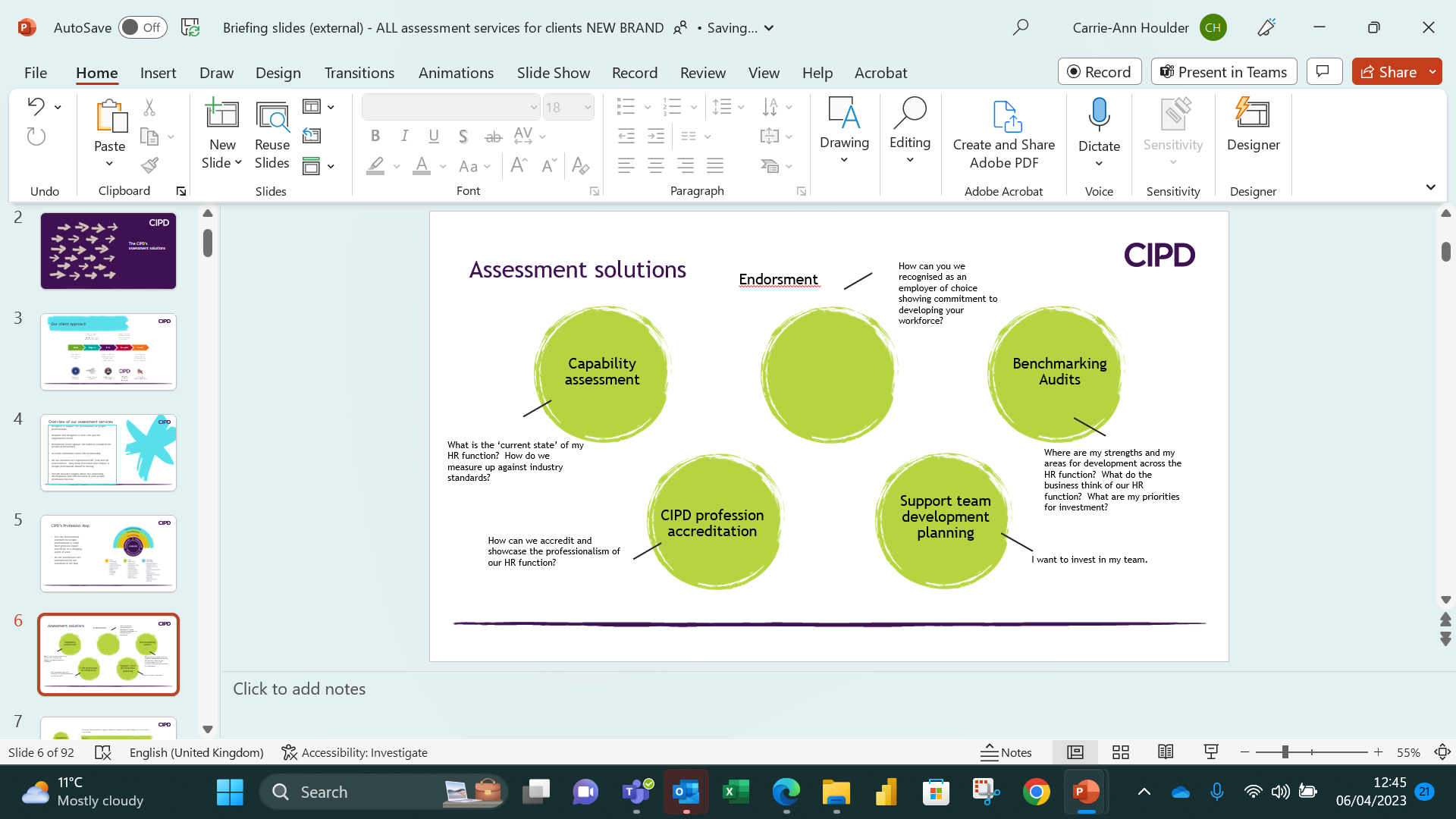 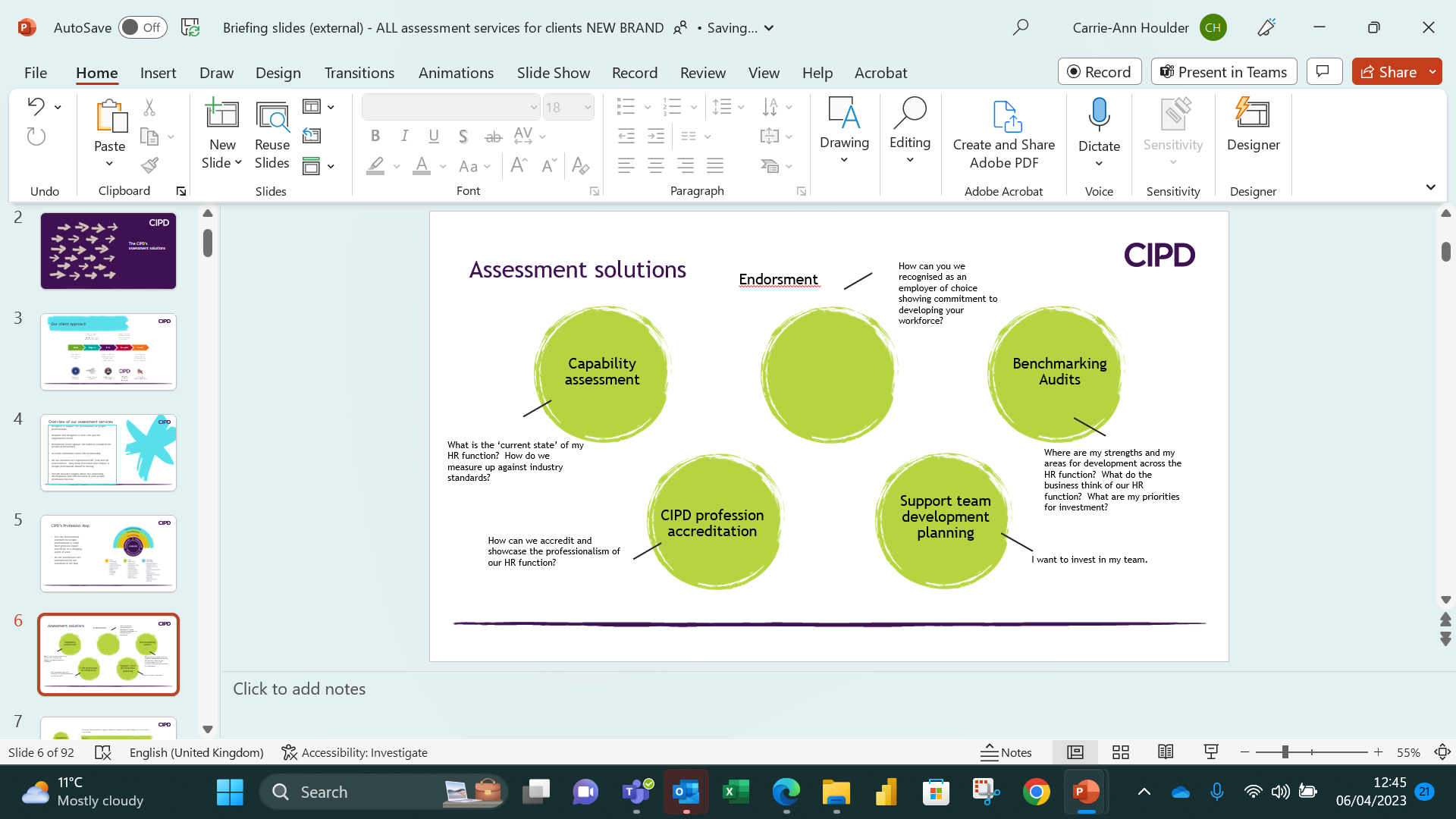 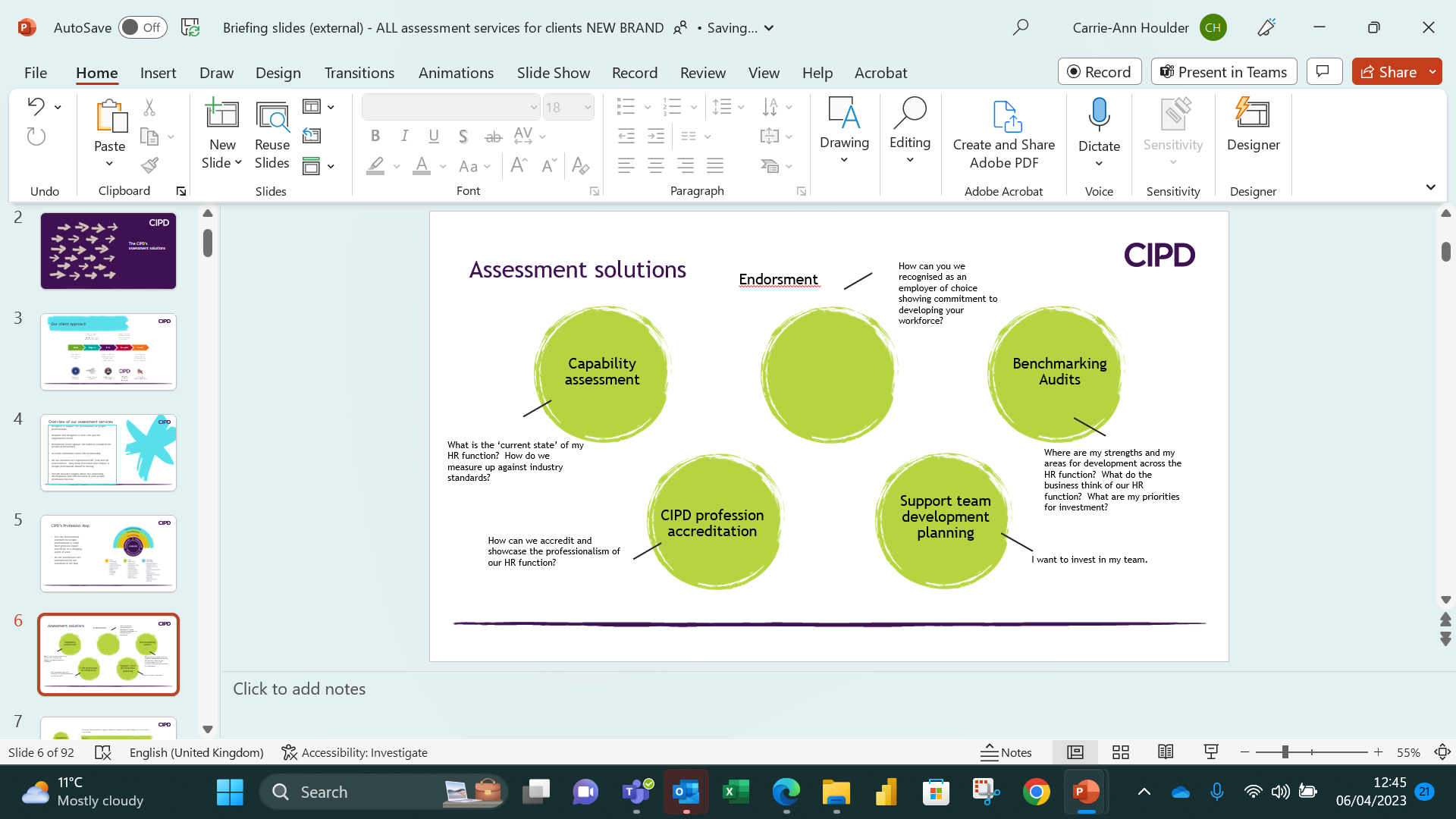 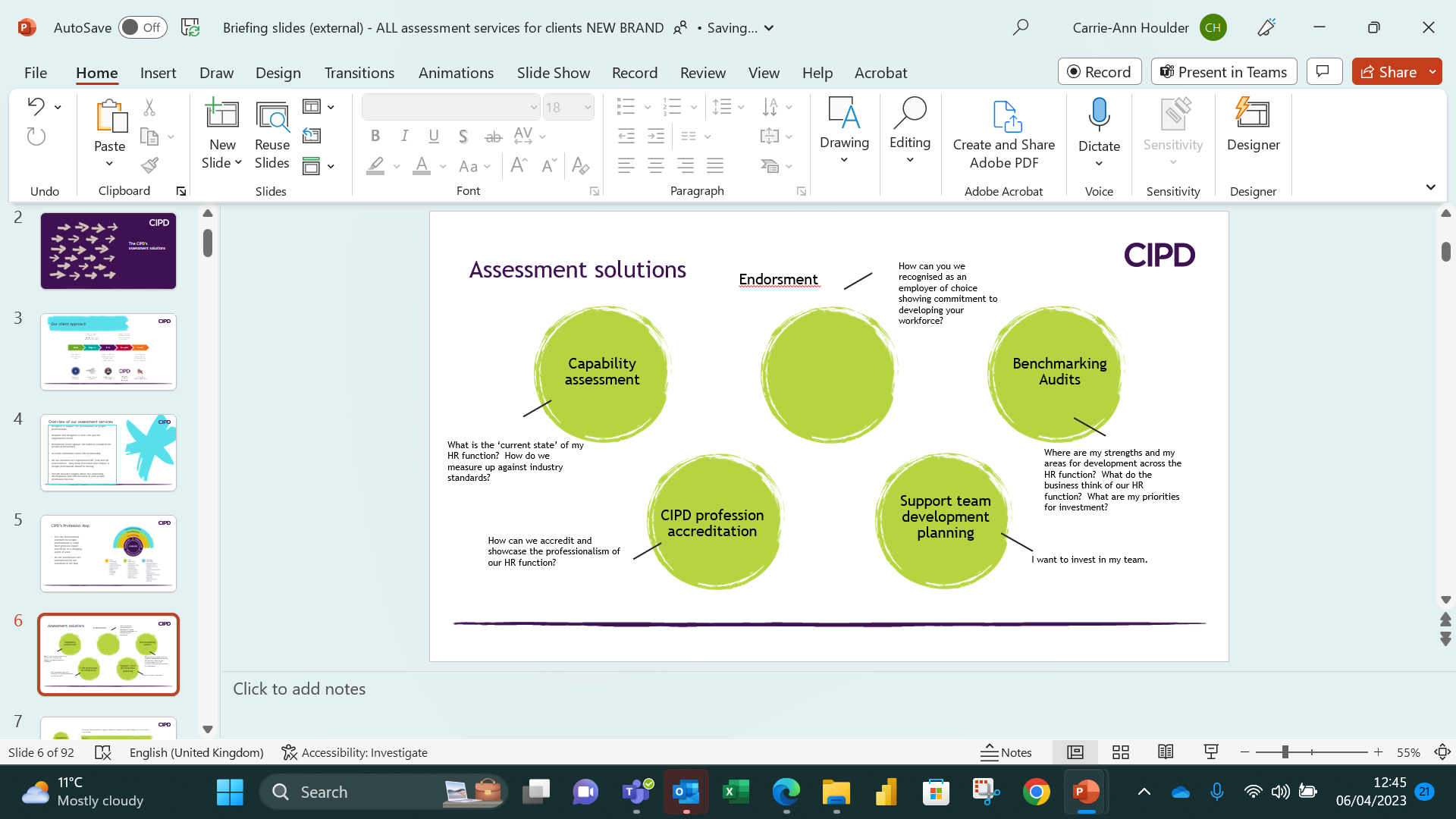 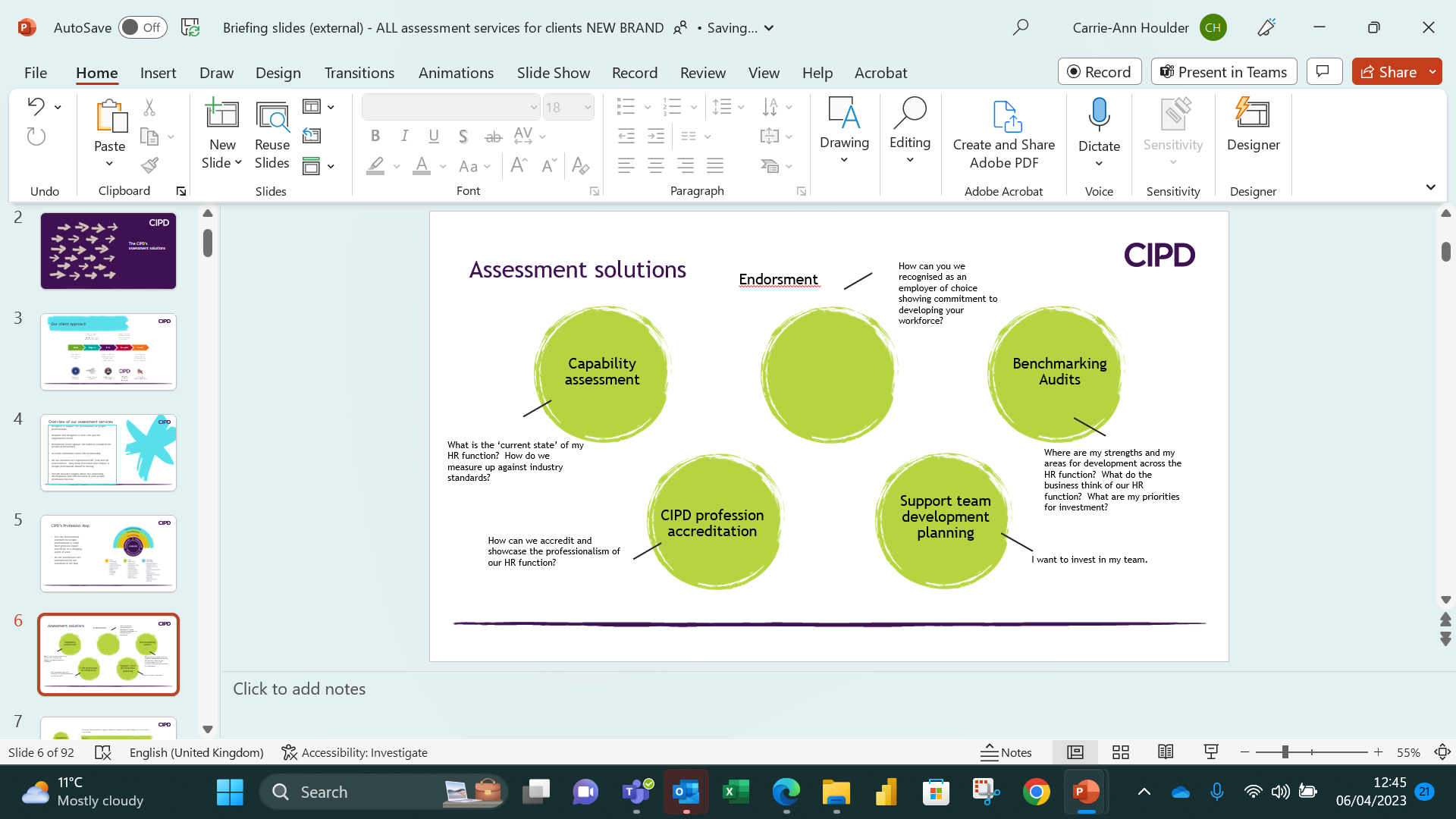 Skilled Influencer
Ethical integrity
Decisive Thinking
Problem solver
Curious
[Speaker Notes: Curious – HR professionals have to know about business in general but also all about their own organisations as they have to make decisions with an understanding of what is going to be affected.

Decisive thinker – the HR industry is becoming increasingly driven by data, so its important that you know how to manage that and use it to make good decisions

Skilled influencer – in business you have to sell your ideas, and HR is no different.

Ethical integrity – If you work in HR, you need to lead by example. You should act with integrity and impartiality and have the courage to defend your views

Problem solver – there’s no doubt you’ll encounter plenty of issues, and because you’re dealing with people, they’ll never be clear cut. You need patience to work through challenges and the determination to push ahead

Remember – these can all be learned behaviours]
Getting into HR
Depending on how you like to learn, you can:
Do an HR apprenticeship
Study an accredited HR qualification
Do a degree
Do a graduate training scheme (after your degree)
[Speaker Notes: Often students ask us which GCSEs and A levels they should do so this is a good time to mention that nothing will limit them at this stage, but if they’re interested in HR then they could study business studies, psychology, sociology or economics as a lot of the theory behind HR practices comes from behavioural/social sciences and how this applies to organisations.]
HR apprenticeships
We’ve been working with M&S, RBS, the NHS, McDonalds, HSBC and the Cabinet Office to create new apprenticeship at level 3 and 5 – starting in September so keep a look out!
The Higher apprenticeship in Human Resource Management will give you a chance to:

Earn while you learn
Study towards a level 5 qualification (equivalent to second year of University)
Become an associate member of the CIPD



Find out more and look for apprenticeships near you at www.apprenticeships.org.uk
[Speaker Notes: OR…if you’d rather do something more general, the Business and Administration apprenticeship includes optional modules that cover HR activities.]
Accredited HR qualifications
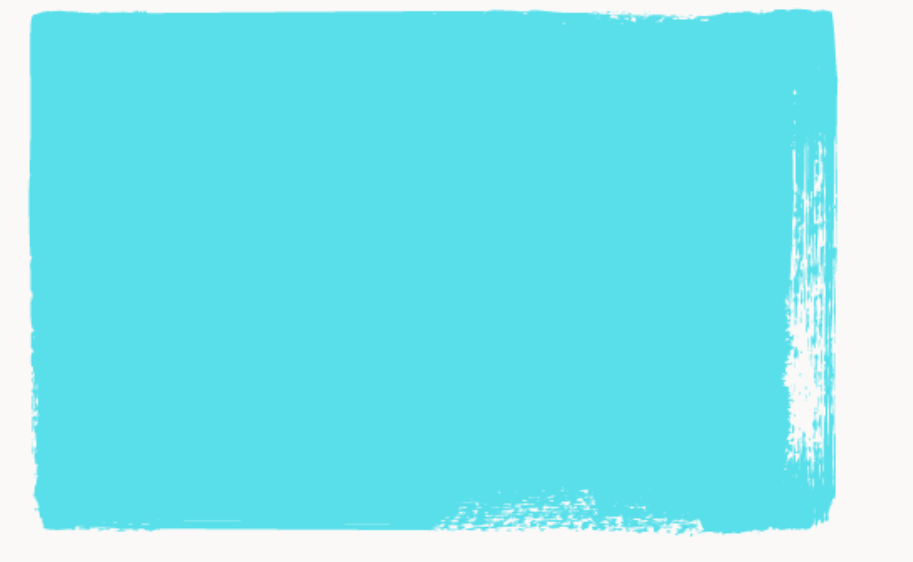 260 study providers to choose from
Study full time, part time, online or through supported distance learning
Choose how you want to study
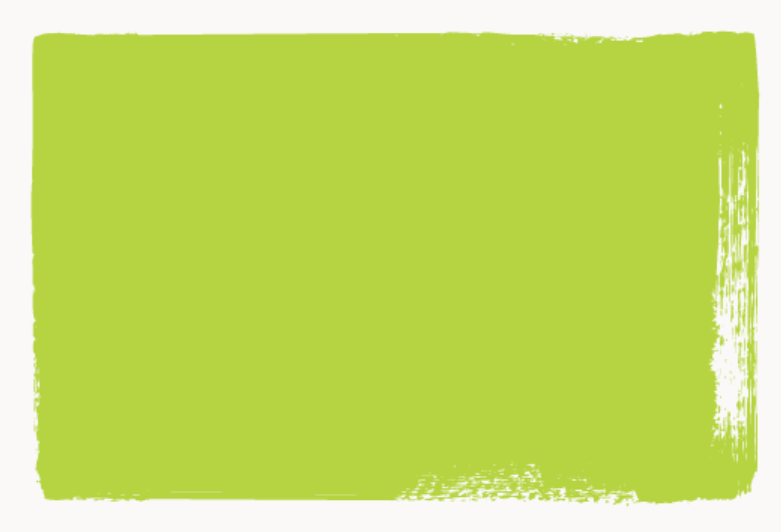 Gain professional membership
Become a member of the CIPD
Get access to a range of career support
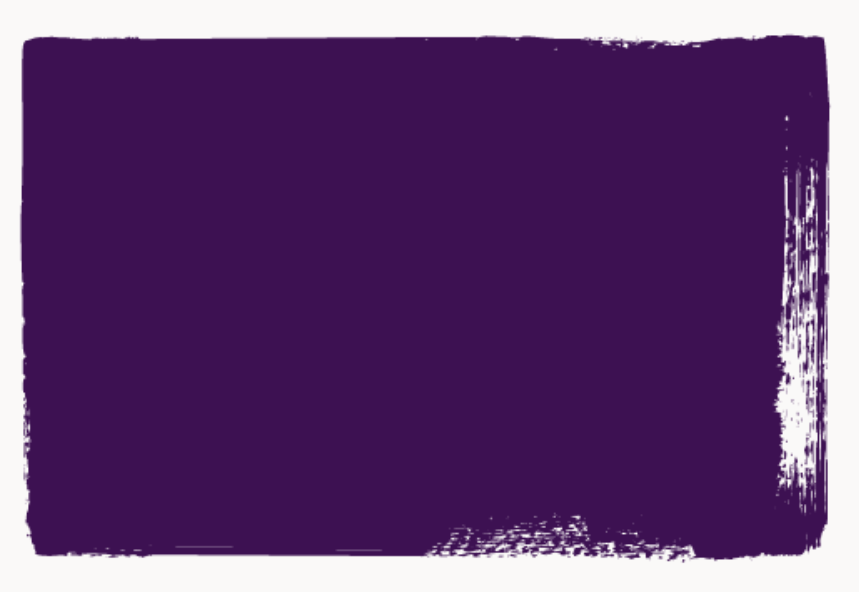 Choose from a range of different courses
Level 3 Foundation (equivalent to A levels)
Level 5 Intermediate (equivalent to a foundation degree)
Level 7 Advanced (equivalent to a postgraduate degree)
[Speaker Notes: We have 260 study centres, from college and universities to private training companies. They all deliver courses in different ways. You can opt for traditional forms of study i.e. full time or part time, or you can choose to study entirely online. You could also choose a supported distance learning course. This is where most of your study is done online, but you have a workshop every few months to attend. 

Anyone over the age of 18 can study for a CIPD qualification, and when you’ve finished, you get to become an associate member of the cipd. You’ll look more attractive to employers, plus you can access career support and resources. Currently we offer a mentor matching scheme and free career workshops to help you with CV and interviewing skills.

Dependent on your experience and qualifications, you can apply for one of 3 qualification levels.

If you get asked how much they cost or how long they take, this is all dependant on the study provider and the form of study they choose. If they study a certificate this will be cheaper and less time consuming as they won’t study as many modules as the diploma, if they want to know what modules they can take, this is all on our website but I doubt they’ll ask.

At each level there are core modules that cover the basics and then optional modules, so you can choose to study the areas you’re more interested in e.g. recruitment 

Employers sometimes pay you through one of these courses if you’re already working in HR.]
Degrees
Human Resources degree – look for CIPD approved!
Combined degree e.g. business management and human resources
Psychology
Sociology
Economics
[Speaker Notes: If you study a CIPD approved Human Resources course you will gain Student membership of the CIPD and access to a range of career support and membership benefits. Other degrees that may be useful are combined degrees, such a Business Management and Human Resources, or a social science degree such as Psychology or Sociology. An in-depth understanding of people will prove invaluable in a HR setting]
Graduate training scheme
Grad schemes are a great way to get into a profession once you’ve finished your degree. 

Grad schemes are offered by :
Balfour Beatty;
BP;
Civil Service;
GlaxoSmithKline (GSK);
KPMG;
National Health Service (NHS);
Rolls-Royce;
Nestle;
Unilever;
Tesco.
And lots more…
[Speaker Notes: These are sometimes quite general and you can get exposure to different parts of a business, OR you can join a programme that’s focused specifically on HR.]
Resources for more information
For more information about:

CIPD Career pages
https://www.cipd.org/uk/the-people-profession/careers/

Careers in HR 
www.plotr.co.uk/careers/worlds/hr-world/ 

Apprenticeships 
https://www.gov.uk/topic/further-education-skills/apprenticeships 

CIPD qualifications
www.cipd.co.uk/qualifications

Routes into HR
https://www.cipd.org/uk/the-people-profession/careers/routes-into-profession/
[Speaker Notes: Short video]
Questions?
Email careersupport@cipd.co.uk
More information: https://www.cipd.co.uk/careers